Electrical Conductivity of P3HT Thin-Film Samples Under Selected Chemical Doping
By: Natalie Clum
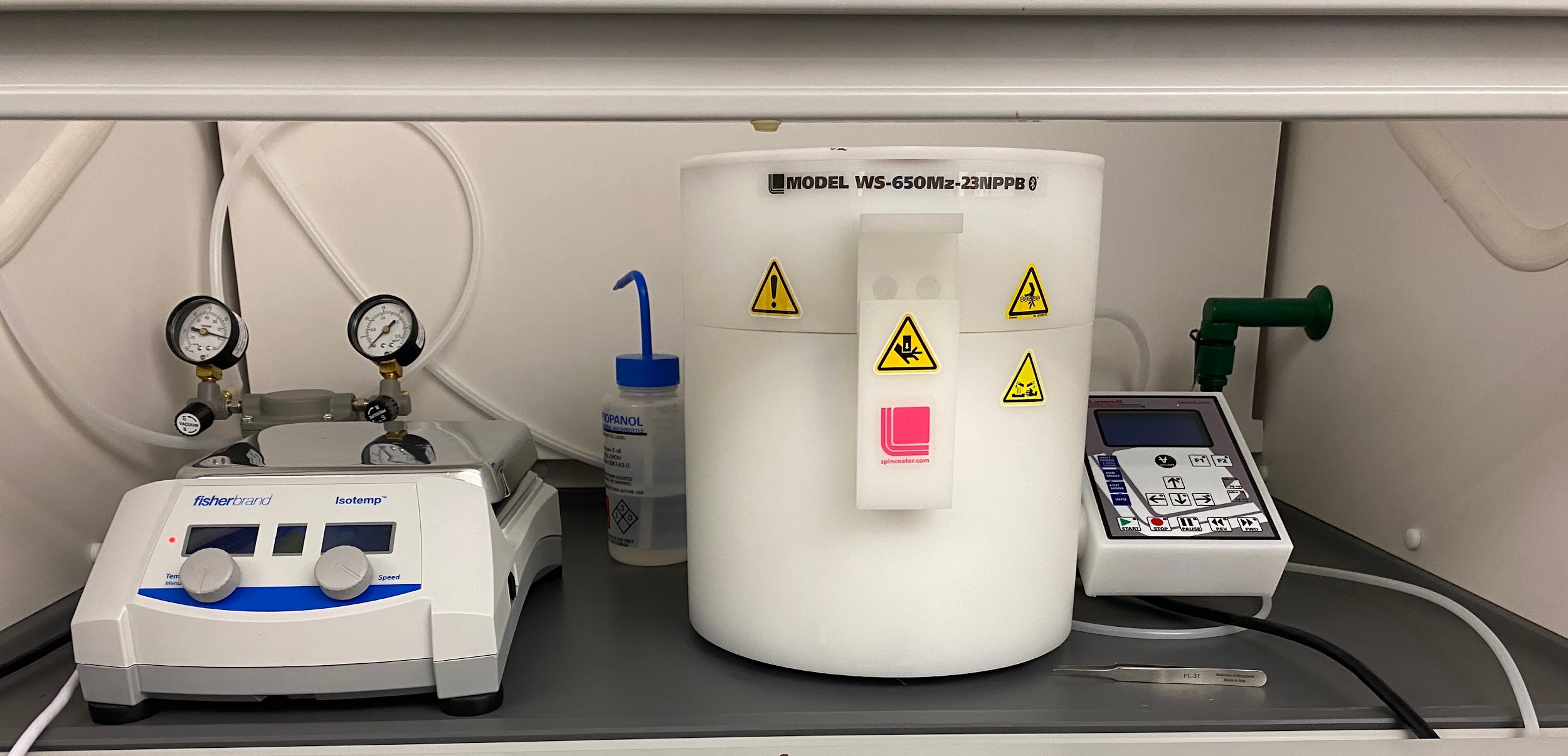 RECAP
Fabricating thin-films using P3HT solution
Comparing the use of organic and inorganic dopants 
Measuring the resistivity and calculating the conductivity of each thin-film
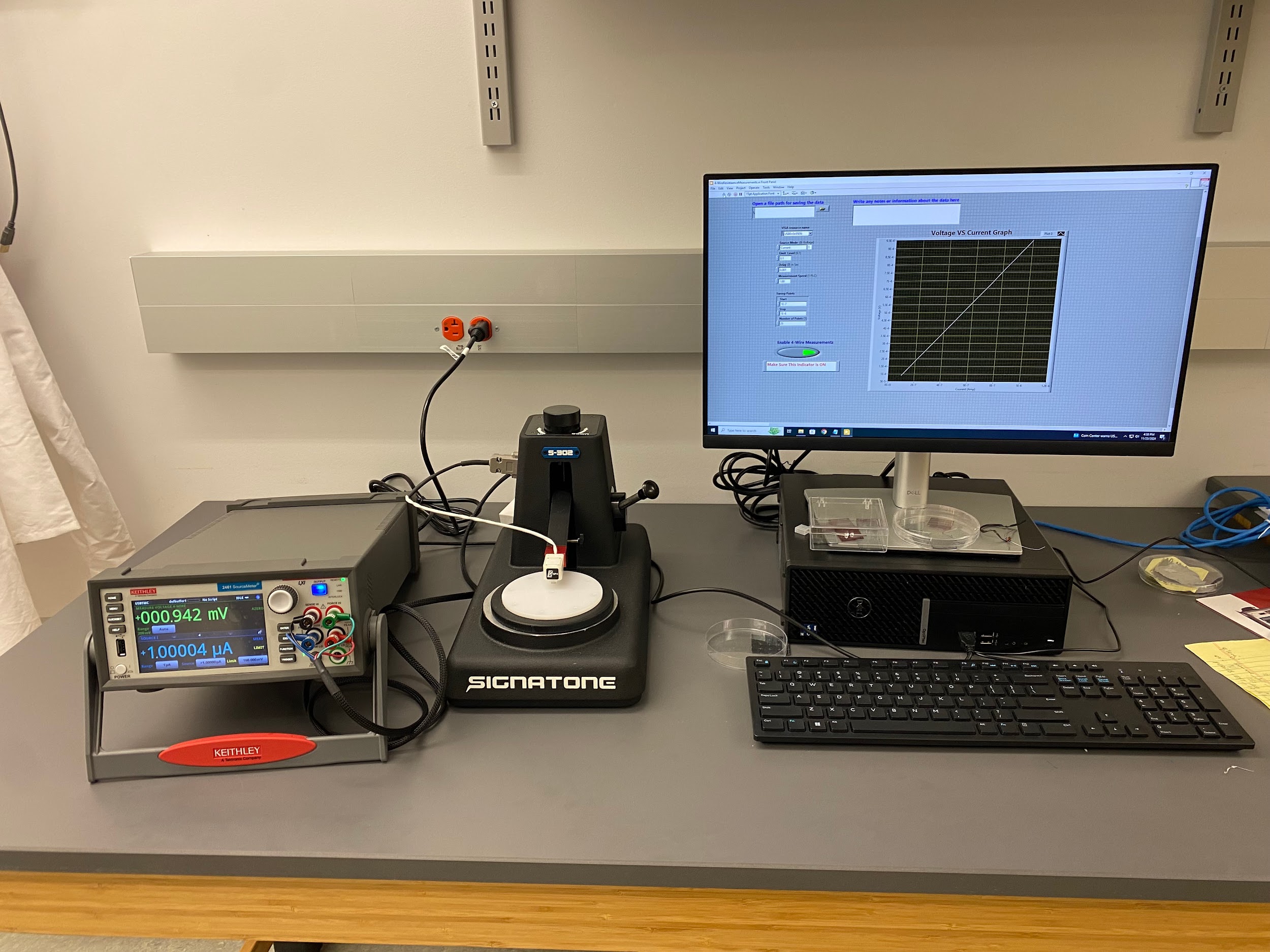 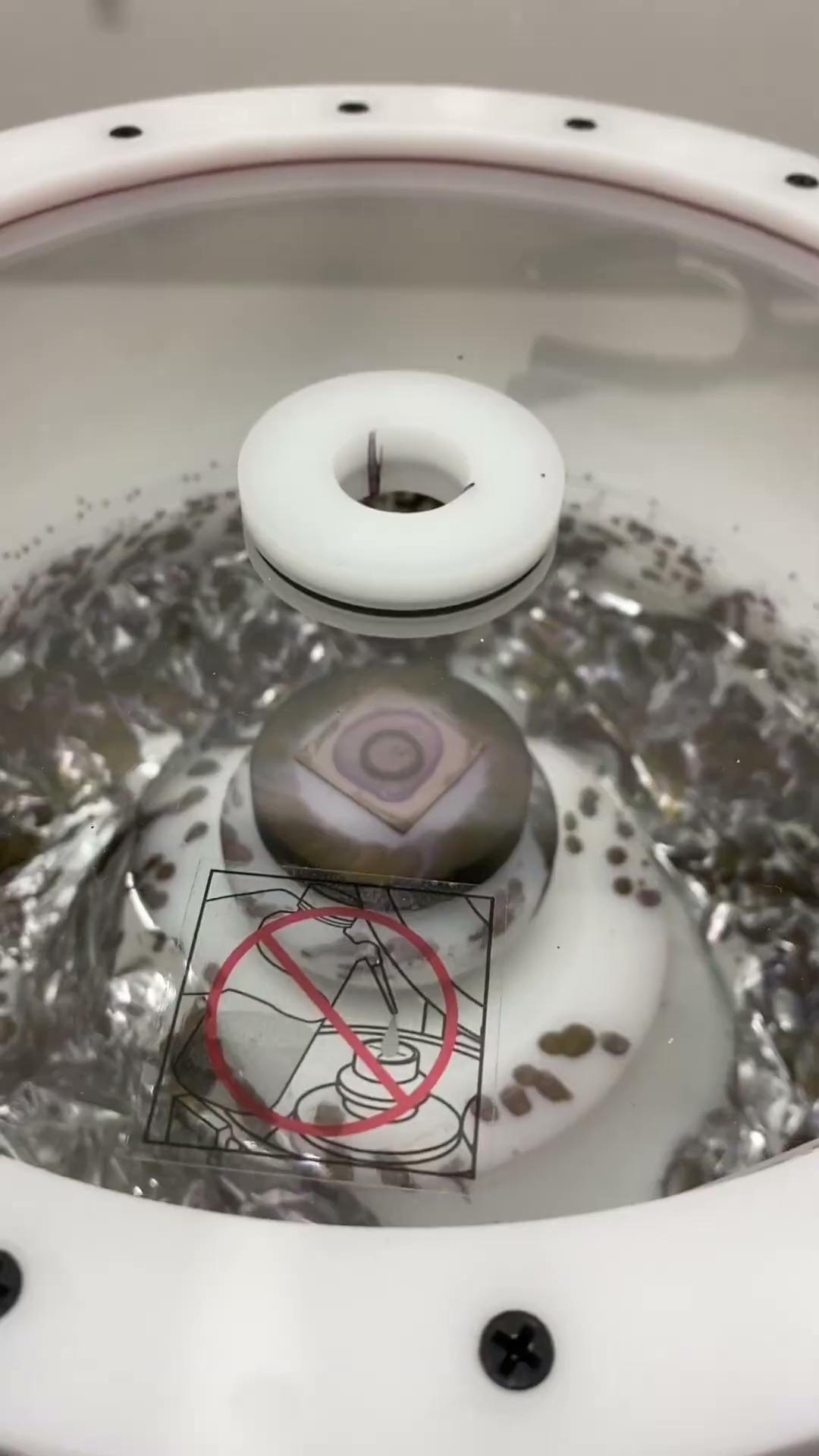 Video of Spin Coating
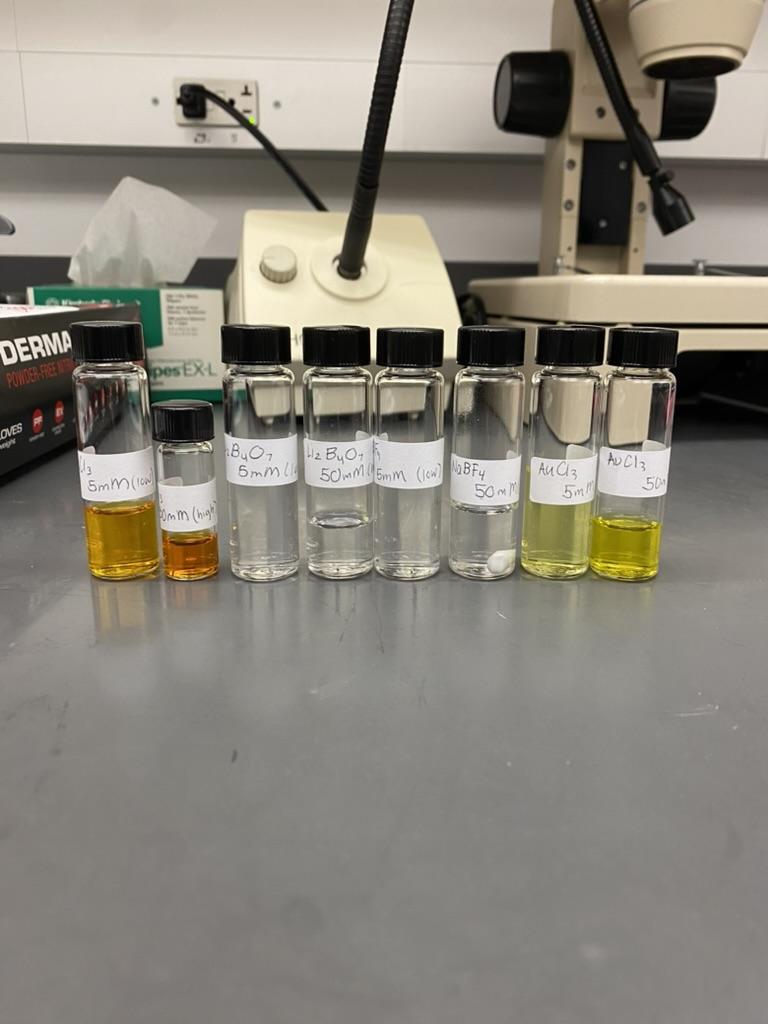 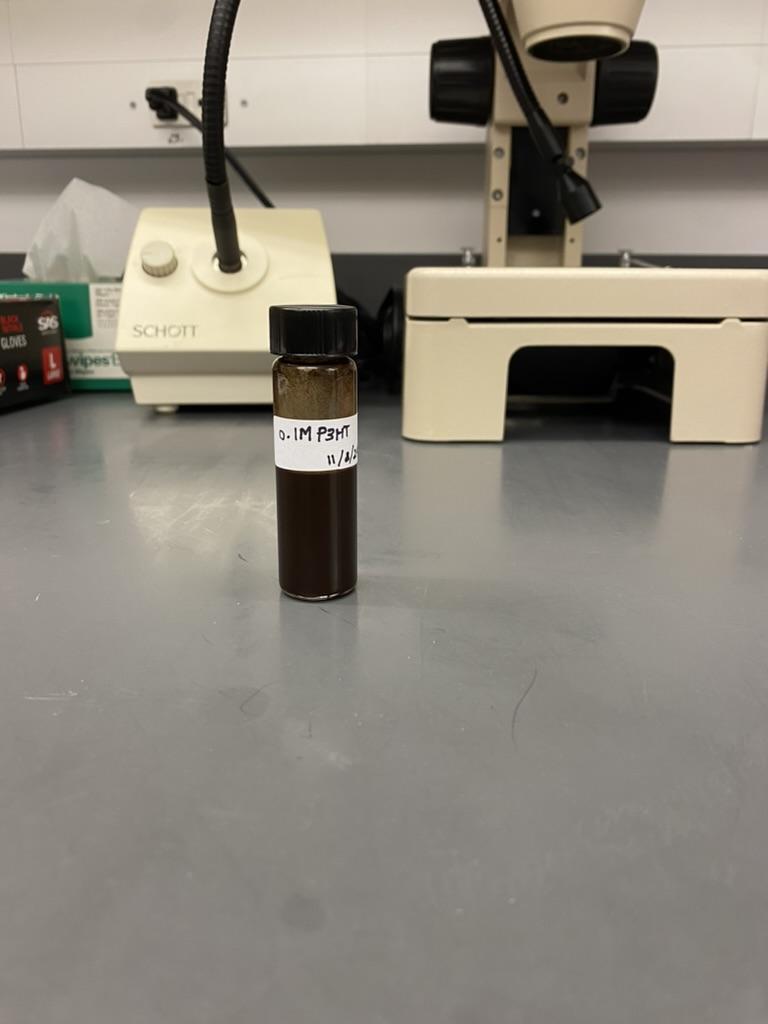 RESULTS
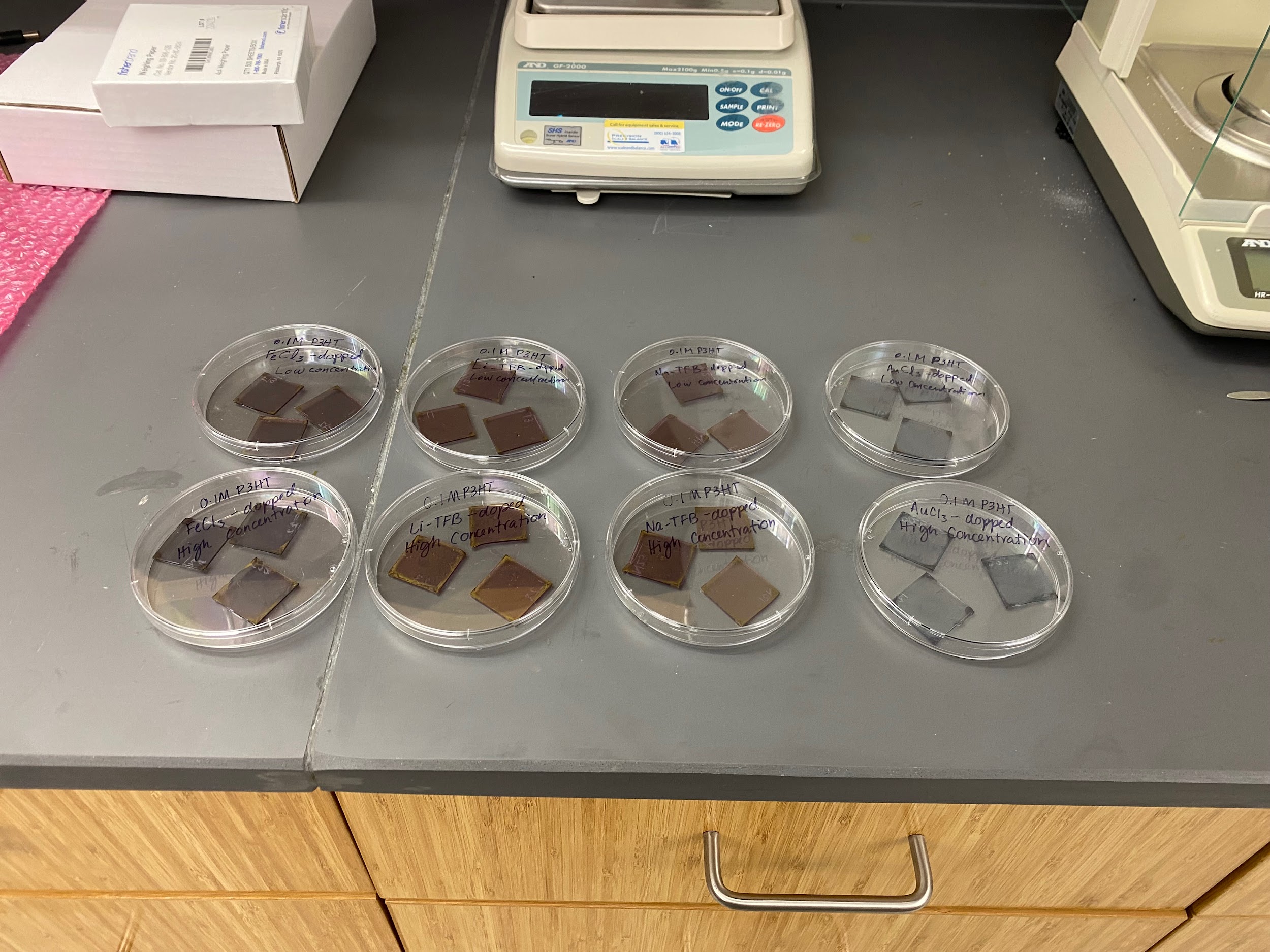 Analysis of Resistivity Measurements
01
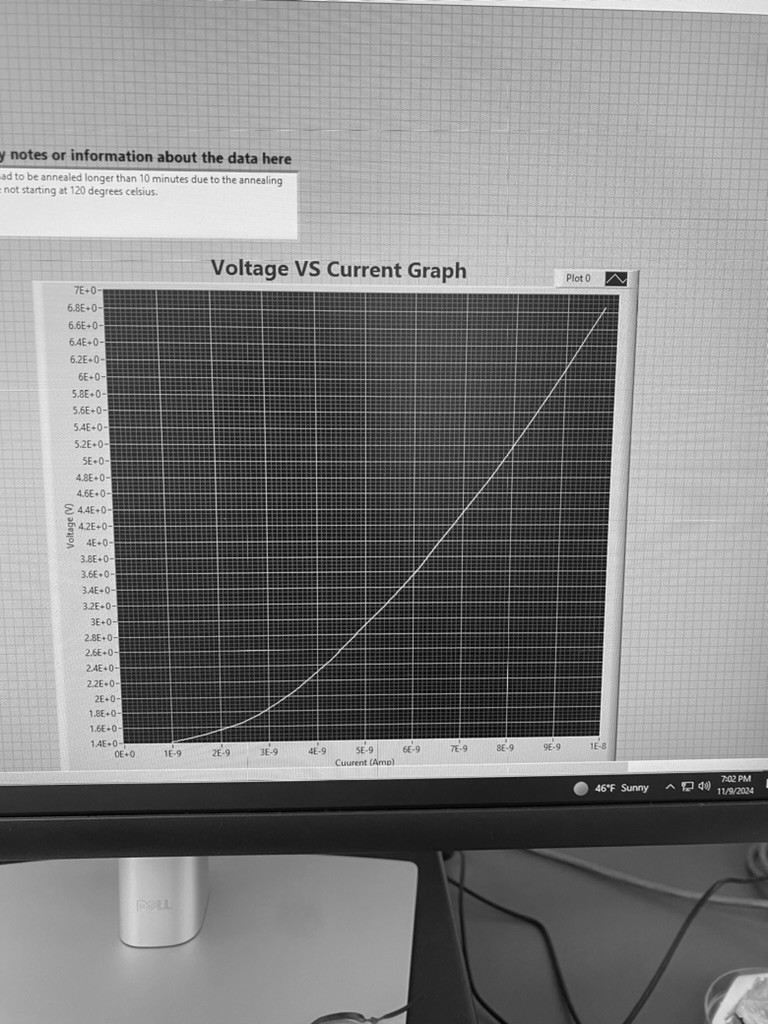 How to find Resistivity:

Resistance = slope of voltage vs. current graph 

Rs= 4.5324 × R

Resistivity = Rs × (110×10-9)
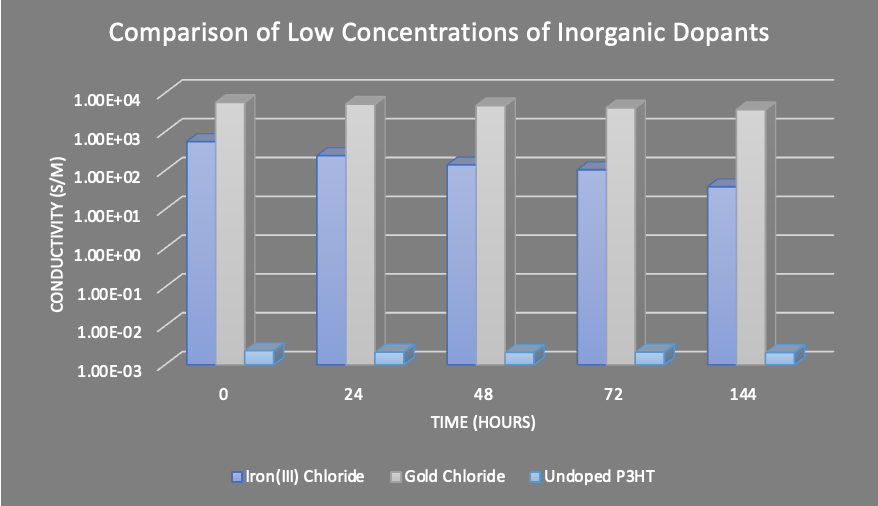 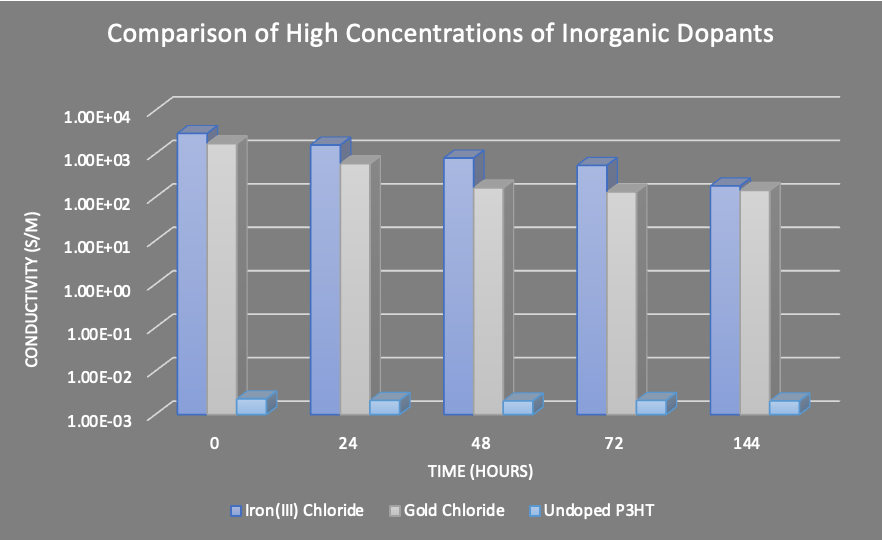 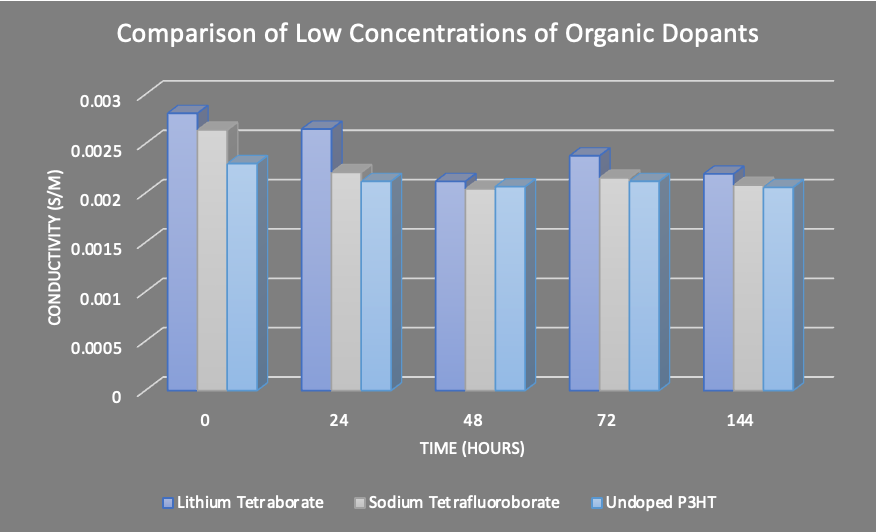 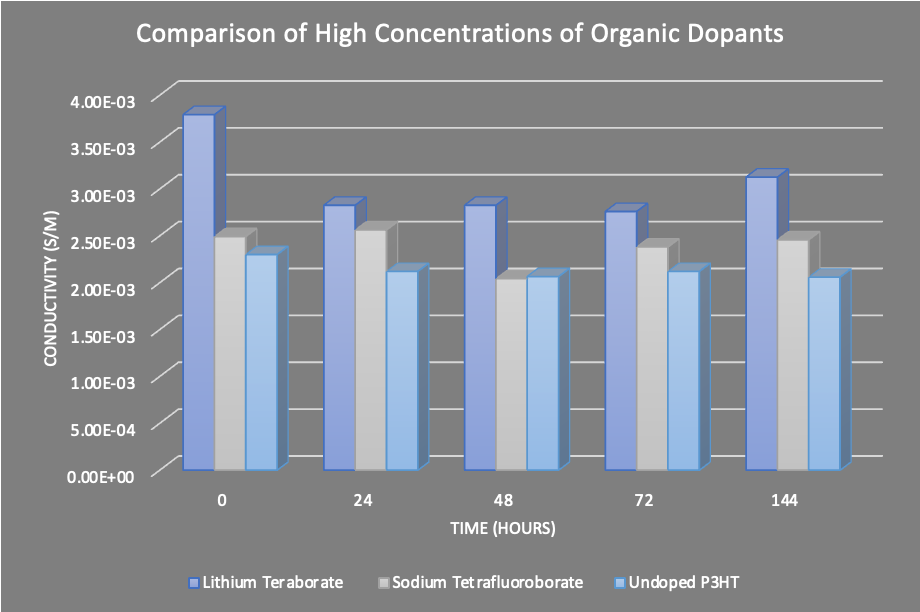 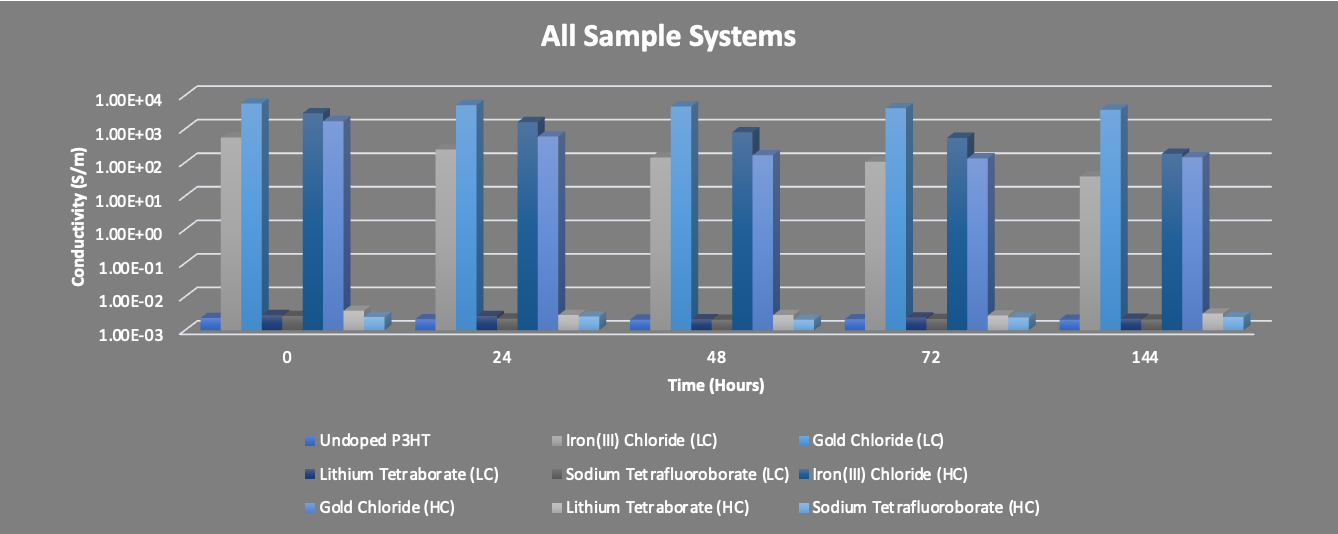 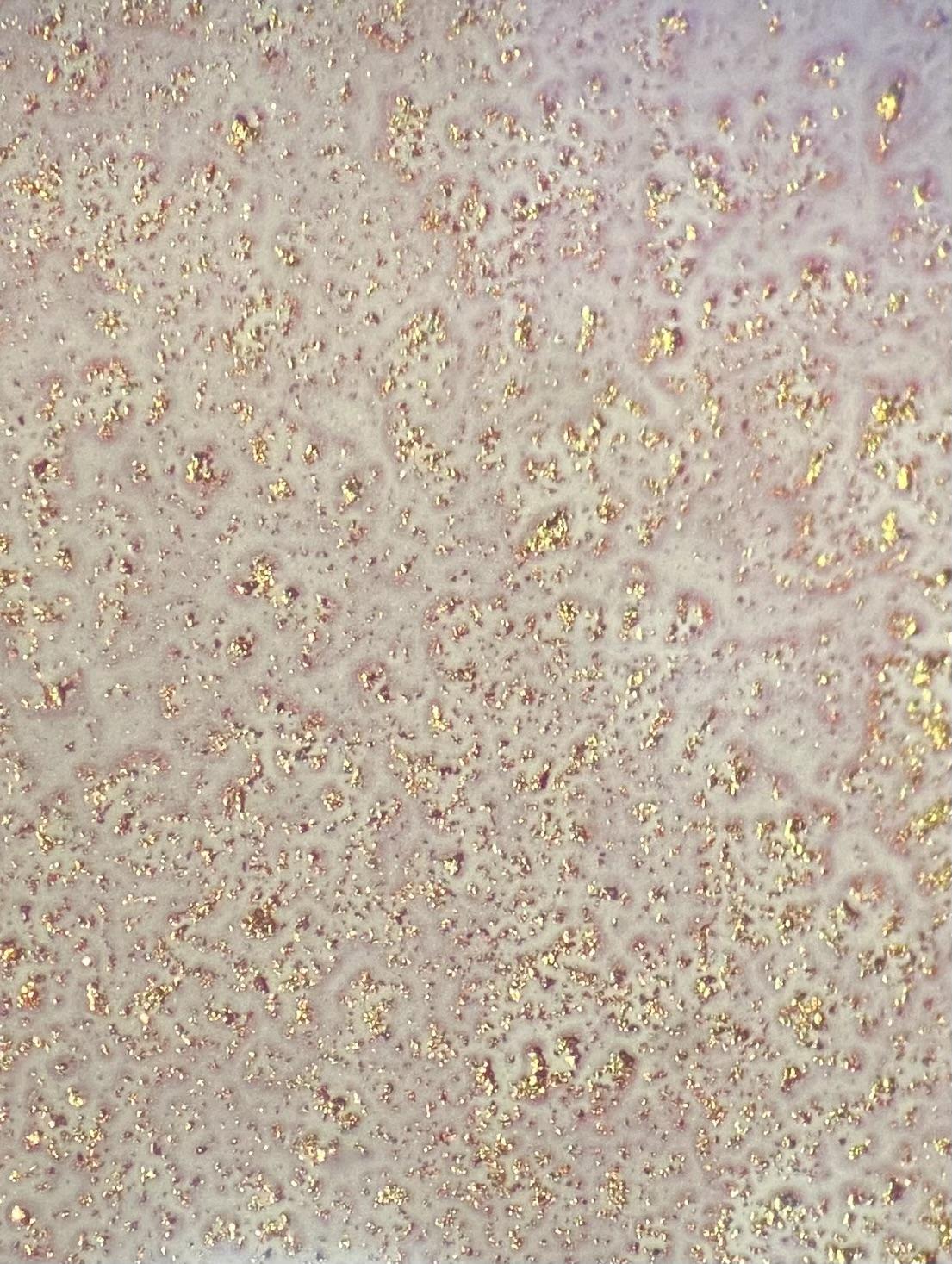 02
Surface Morphology
0.635 mm
Comparison of Gold Chloride Concentrations
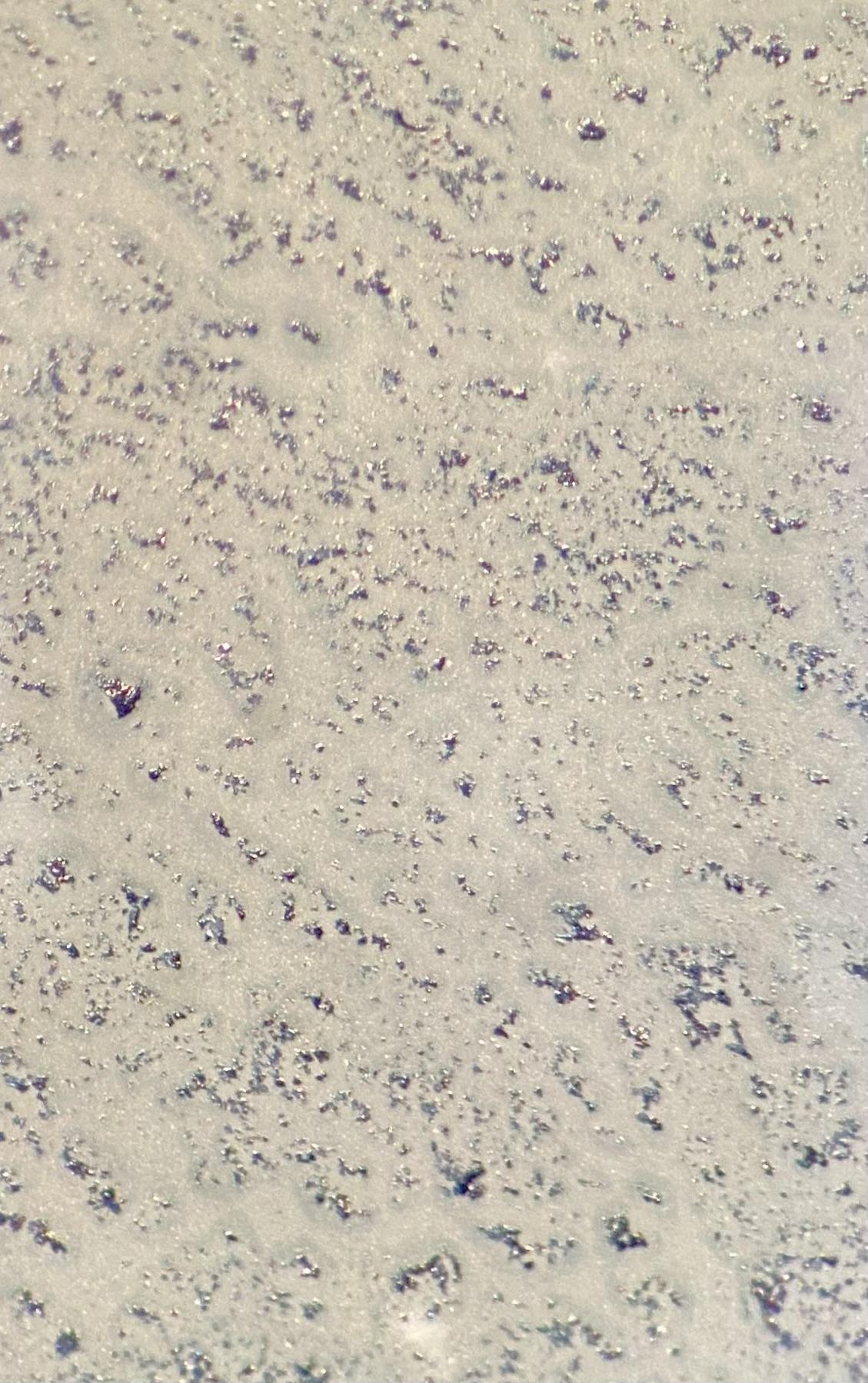 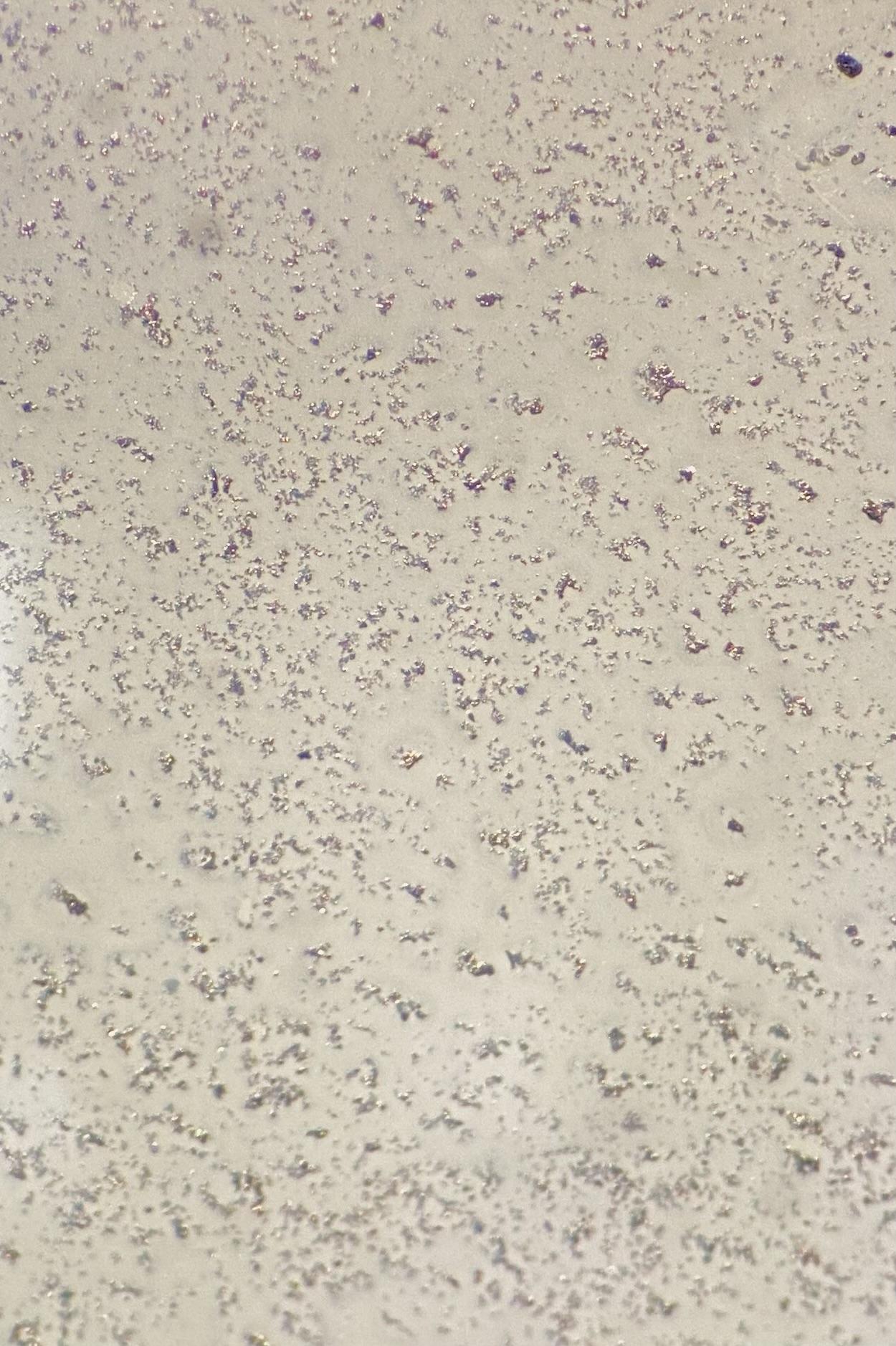 Setbacks
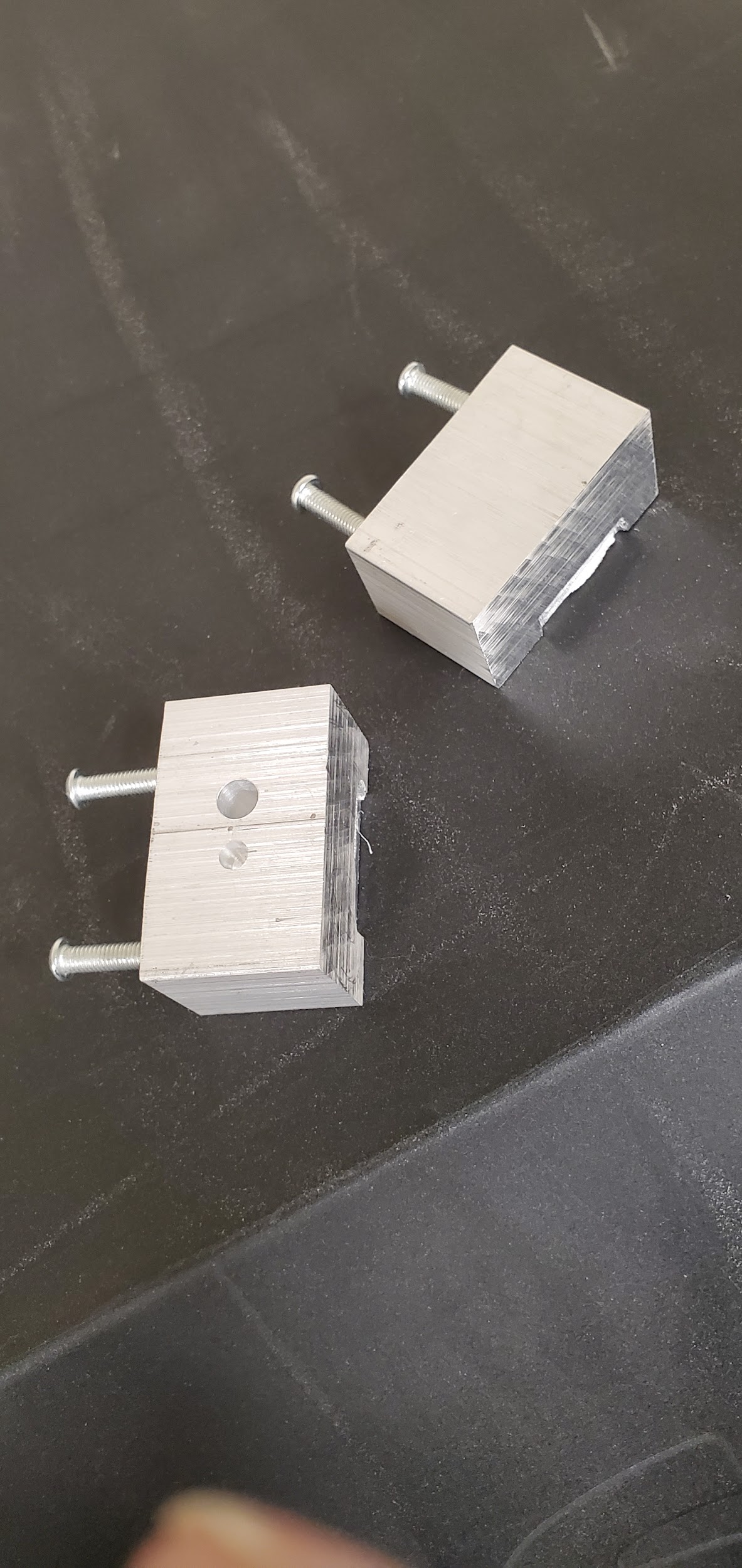 Delay in arrival of materials 
Issues with TEP Holder
Unable to measure Seebeck coefficient
Achievements
Fabrication of thin-films with various dopants
Resistivity measurements and conductivity calculations
Comparison with existing literature 
Surface morphology analysis
Overall Personal Experience
Enhanced understanding of organic semiconductors 
Advancement of technical skills
Adaptability in overcoming unexpected challenges
Are there any questions?